Планирование организации внеучебной и воспитательной деятельности в рамках предметов (дисциплин) и МДК.



Дубровина Анна Евгеньевна,
 зам.директора по ВСР 
ГПОАУ ЯО Ярославского колледжа
 сервиса и дизайна
dae-pu31@yandex.ru
тел: 64-97-95
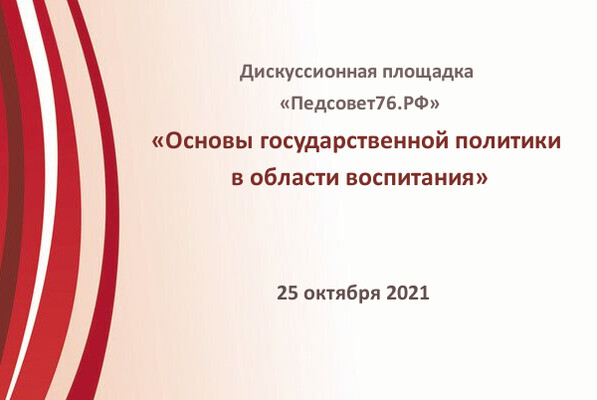 Под внеурочной деятельностью следует понимать образовательную деятельность, осуществляемую в формах, отличных от классно-урочных, и направленную на достижение планируемых результатов освоения основной образовательной программы
Организация внеурочной деятельности в соответствии с направлениями личностного развития обучающихся
день занятий спортом
день творчества (театр, музыка, хореография)
день познавательной деятельности (клуб интеллектуальных игр)
день социальной адаптации (клуб «Правовед»)
день самопознания ( дискуссионный клуб).
Организация внеурочной деятельности в соответствии с основными чертами портрета гражданина России.
Выделение в портрете гражданина  базовых черт позволяет выделить  программы внеурочной деятельности: 
Программа патриотического воспитания 
Программа развития коммуникативной культуры 
Программа здоровье сбережения и здоровье созидания «Здоровье…
Организация внеурочной деятельности направленная на достижение личностных результатов
Внеурочная деятельность как пространство воспитания подростков, 
в которой  всё гармонично сочетается
В календарном плане воспитательной работы на учебный год   по каждой специальности/профессии  выделена Вариативная часть
Спасибо за внимание